Intelligent Agents Sequential Structures, Word Semantics, and Embeddings
Prof. Dr. Ralf Möller
Universität zu Lübeck
Institut für Informationssysteme
Motivation: Part Of Speech Tagging
Annotate each word in a sentence with a part-of-speech (POS) tags.
Lowest level of syntactic analysis.


Useful for subsequent syntactic parsing and word sense disambiguation

Topic modeling as discussed before could be extended to better consider POS tags
John  saw  the  saw  and  decided  to  take  it     to   the   table.
NNP VBD DT  NN  CC  VBD     TO VB  PRP IN DT    NN
Abbreviations: https://sites.google.com/site/partofspeechhelp/home
2
CS 388 Natural Language Processing: Raymond J. Mooney
Information Extraction
Identify phrases in language that refer to specific types of entities and relations in text.
Named entity recognition is the task of identifying names of people, places, organizations, etc. in text.
      people    organizations    places
Michael Dell is the CEO of  Dell Computer Corporation and lives in Austin Texas. 
Extract pieces of information relevant to a specific  application, e.g. used car ads:
       make    model   year    mileage   price
For sale, 2002 Toyota Prius,  20,000 mi, $15K or best offer. Available starting July 30, 2006.
3
CS 388 Natural Language Processing: Raymond J. Mooney
Semantic Role Labeling
For each clause, determine the semantic role played by each noun phrase that is an argument to the verb.
agent   patient   source   destination   instrument
John drove Mary from Austin to Dallas in his Toyota Prius.
The hammer broke the window.
Also referred to as “case role analysis,” “thematic analysis,” and “shallow semantic parsing”
4
CS 388 Natural Language Processing: Raymond J. Mooney
Sequence Labeling as Classification
Using Outputs as Inputs
Better input features are usually the categories of the surrounding tokens, but these are not available yet.
Can use category of either the preceding or succeeding tokens by going forward or back and using previous output.
5
CS 388 Natural Language Processing: Raymond J. Mooney
Forward Classification
John  saw  the  saw  and  decided  to  take  it     to   the   table.
classifier
NNP
6
CS 388 Natural Language Processing: Raymond J. Mooney
Forward Classification
NNP
John  saw  the  saw  and  decided  to  take  it     to   the   table.
classifier
VBD
7
CS 388 Natural Language Processing: Raymond J. Mooney
Forward Classification
NNP  VBD
John  saw  the  saw  and  decided  to  take  it     to   the   table.
classifier
DT
8
CS 388 Natural Language Processing: Raymond J. Mooney
Forward Classification
NNP VBD DT
John  saw  the  saw  and  decided  to  take  it     to   the   table.
classifier
NN
9
CS 388 Natural Language Processing: Raymond J. Mooney
Forward Classification
NNP VBD DT  NN
John  saw  the  saw  and  decided  to  take  it     to   the   table.
classifier
CC
10
CS 388 Natural Language Processing: Raymond J. Mooney
sensors
environment
?
agent
actuators
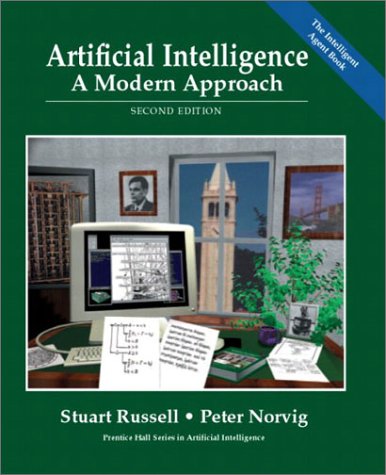 More general perspective…
t1, t2, t3, …
11
Dynamic Topic Models
In LDA the order of documents does not matter
Not appropriate for sequential corpora (e.g., that span hundreds of years)
Further, we may want to track how language changes over time
Let the topics drift in a sequence.
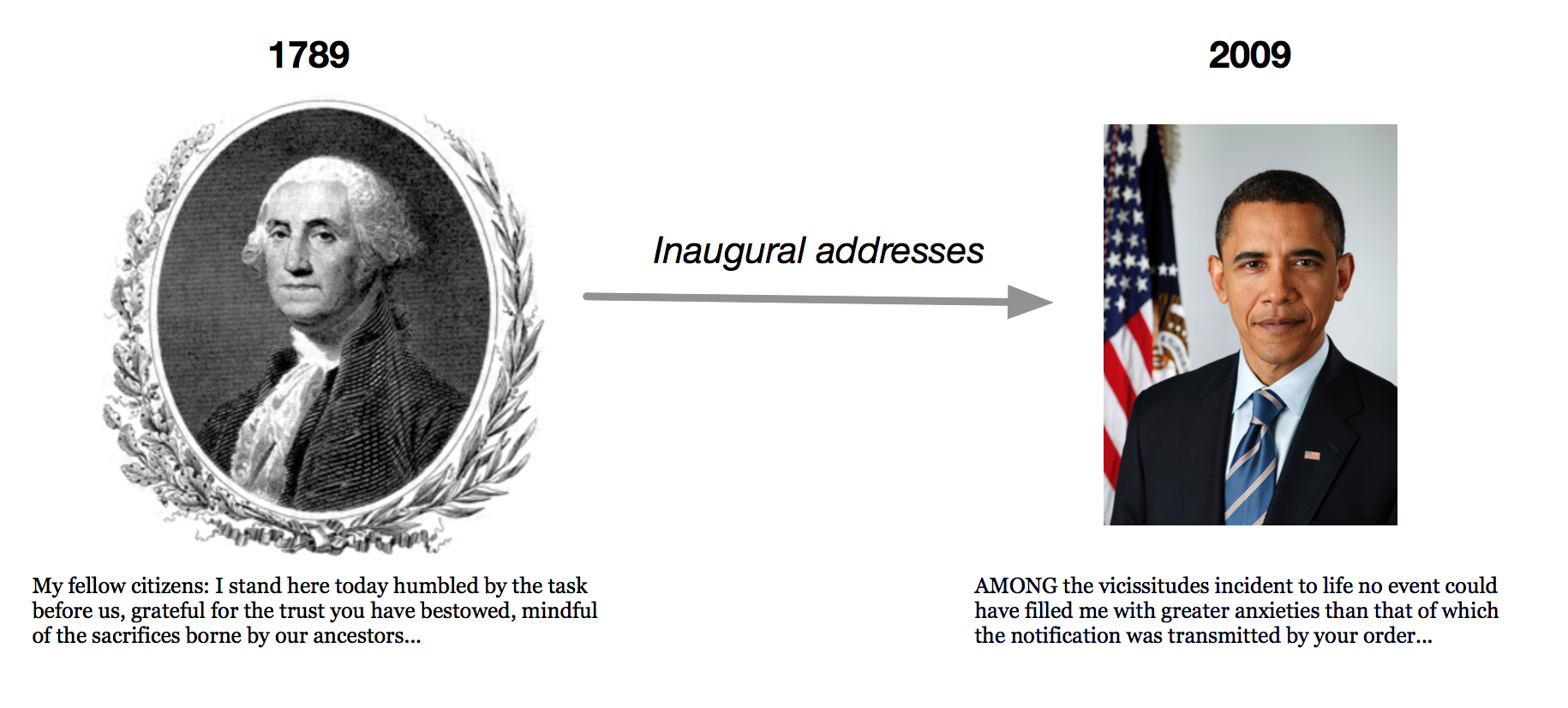 David M. Blei and John D. Lafferty. Dynamic topic models. In Proc. ICML '06. pp. 113-120. 2006.
12
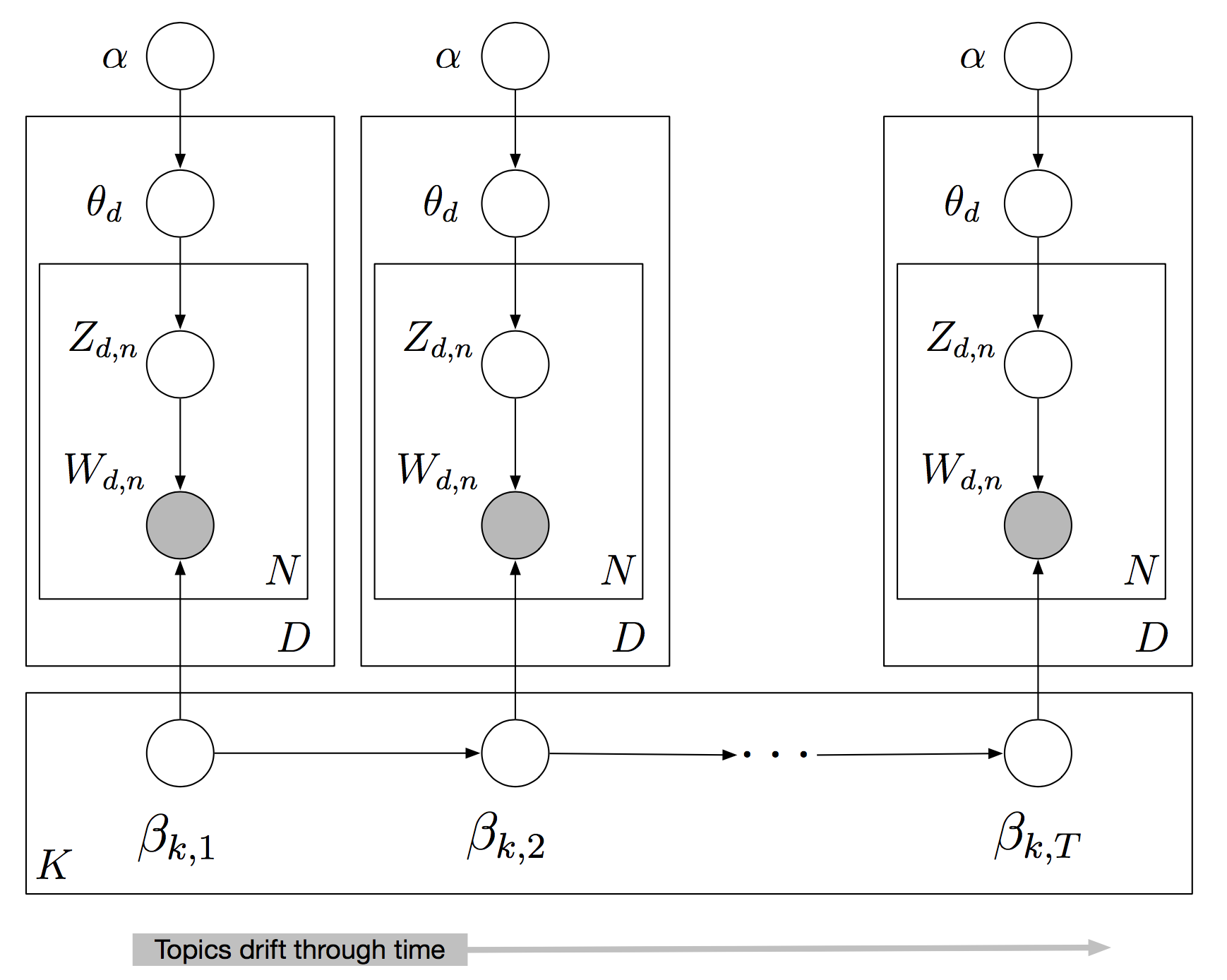 13
Dynamic Topic Models
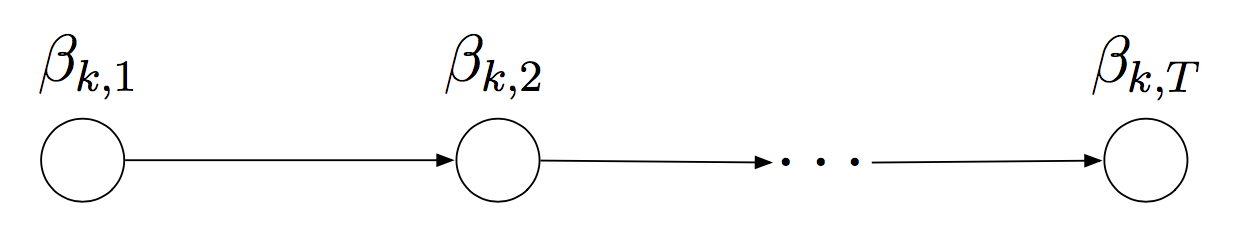 Use a logit normal distribution to model topics evolving over time
Embed it in a state-space model on the log of the topic distribution 



Let us make inferences about sequences of documents
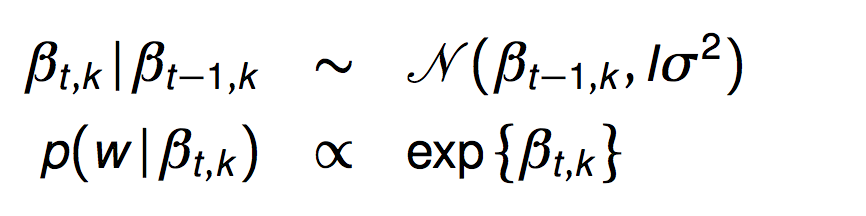 14
Probabilistic Topic Models, David Blei, 2013
Recap: Logistic function
[Wikipedia]
15
Normal Distribution
Logit Normal Distribution
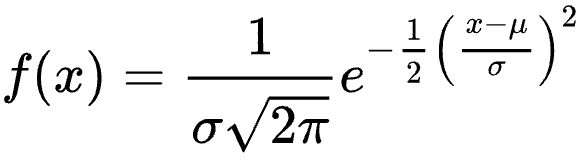 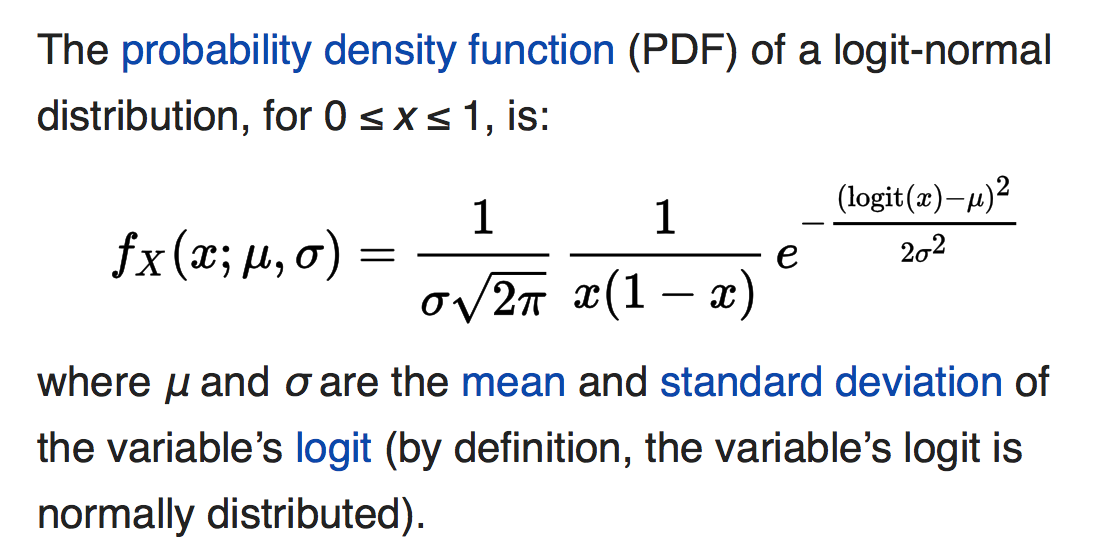 𝜇 =
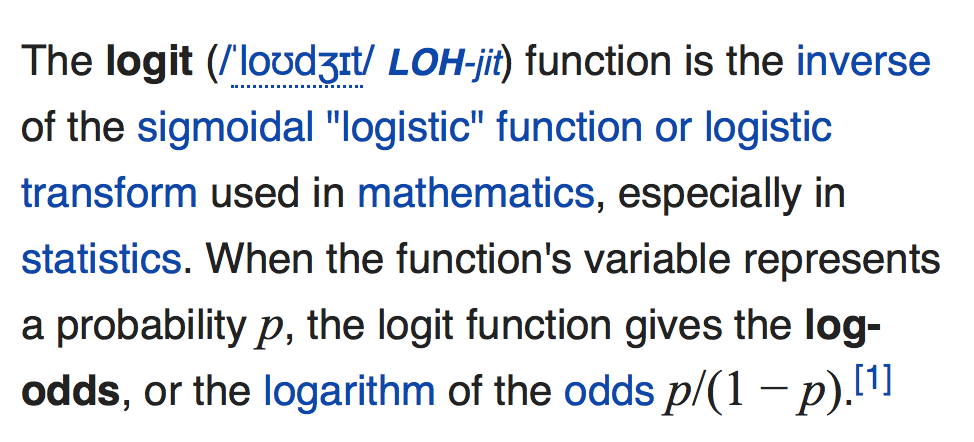 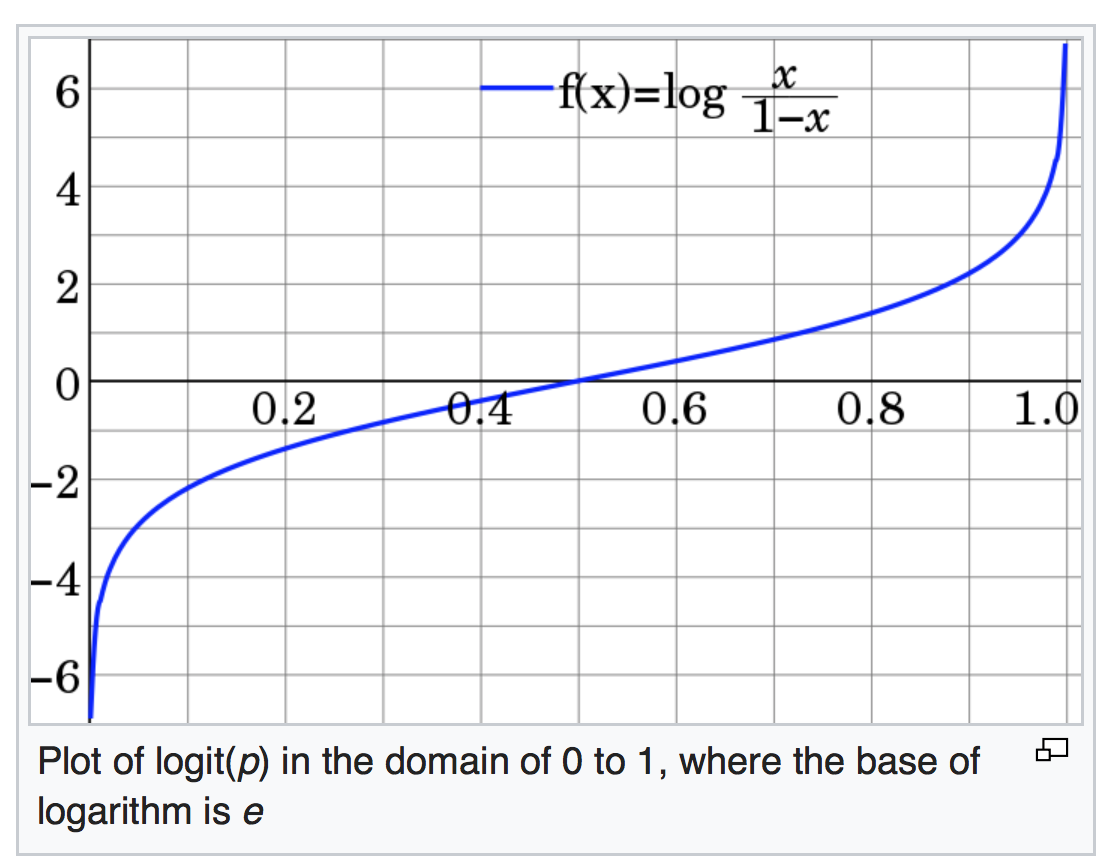 𝜇 =
Logit = log of odds
[Wikipedia]
16
17
Dynamic Topic Models
18
Probabilistic Topic Models, David Blei, 2013
Dynamic Topic Models
19
Probabilistic Topic Models, David Blei, 2013
Dynamic Topic Models
20
Probabilistic Topic Models, David Blei, 2013
Dynamic Topic Models
David M. Blei and John D. Lafferty. Dynamic topic models. In Proc. ICML '06. pp. 113-120. 2006.
21
Probabilistic Topic Models, David Blei, 2013
Dynamic Topic Models
Understand developments
Distributions of topics over time
Discretization of time might be a problem
Runtime increases dramatically
Continuous dynamic topic models

Many applications
E.g., comparison of science areas, analysis of scientific work
How can we compare distributions?
Wang, Chong; Blei, David; Heckerman, David. "Continuous Time Dynamic Topic Models". Proceedings of ICML'08, 2008.
22
1
1
0
.5
.5
D
1
0
.25
.25
C
1
0
.125
.125
A
B
Recap: Huffman code example
Exp. len
If we need to send many messages (A,B,C or D) and they have this probability distribution and we use this code, then over time, the average bits/message should approach 1.75
23
Recap: Information Theory Background
Assume that you need to send messages from a repertoire of n messages
If there are n equally probable possible messages, then the probability p of each is 1/n or n = 1/p 
Information (number of bits) conveyed by a message is log(n) = log(1/p)= -log(p) 
E.g., if there are 16 messages, then log(16) = 4 and we need 4 bits to identify/send each message.
In general, if we are given a probability distribution 
P = (p1, p2, .., pn)
Expected information induced by distribution P (aka entropy of P): 
I(P) = -(p1*log(p1) + p2*log(p2) + .. + pn*log(pn))
       = - ∑i pi*log(pi) = ∑i pi*log(1/pi)
What if one used an erroneous distribution q?
One might use too many bits for more frequent messages
24
The KL Divergence
The cross-entropy, or Kullback-Leibler divergence, between two distributions p and q measures the expected information gain (reduction in average number of bits per event) due to replacing the “wrong” distribution q with the “right” distribution p:



Not symmetric
Hellinger Distance
The Hellinger distance is a symmetric measure of distance between two distributions that is popular in machine learning applications: 




Sometimes value should be in [0, 1]
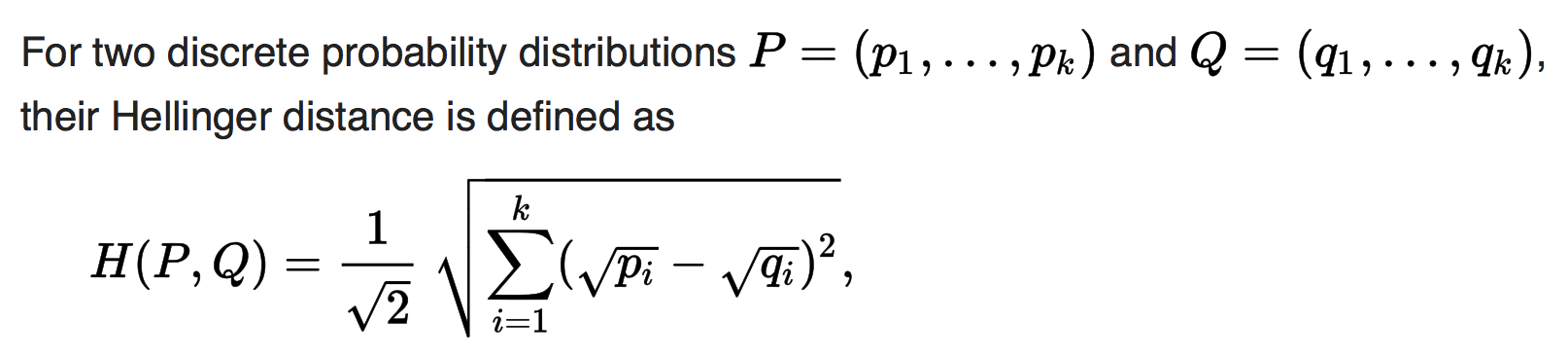 [Wikipedia]
Dynamic Topic Models
Time-corrected similarity shows a new way of using the posterior
Consider the expected Hellinger distance between the topic proportions of two documents, 


Uses the latent structure to define similarity 
Time has been factored out because the topics associated to the components are different from year to year
Similarity of documents based only on topic proportions
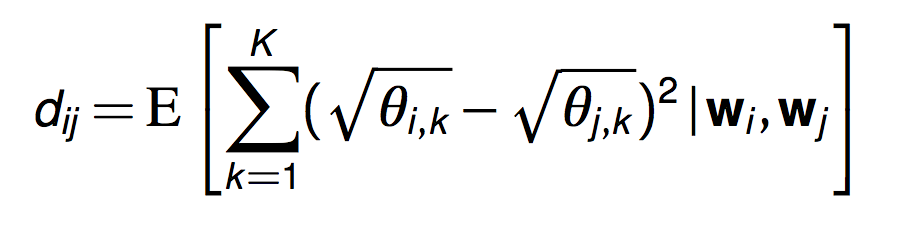 27
Dynamic Topic Models
28
Dynamic Topic Models
29
Dynamic Topic Models: Summary
Can model changes of topics (= word distributions) in corpora over time

Uses a technique for modeling temporal influences

As a by-product we have discussed techniques for comparing distributions
30
Word-Word Associations in Document Retrieval
Recap
LSI: Documents as vectors, dimension reduction
Topic Modeling
Topic = Word distribution
From LDA-Model: P(Z | w)
Assumption: Bag of words model (independence, naïve Bayes, unigram distribution)
Words are not independent of each other
Word similarity measures
Extend query with similar words automatically
Extend query with most frequent followers/predecessors
Insert words in anticipated gaps in a string query
Need to represent more aspects of word semantics
31
Approaches for Representing Word Semantics
Beyond bags of words
Distributional Semantics (Count)
Used since the 90’s
Sparse word-context PMI/PPMI matrix
Decomposed with SVD
Word Embeddings (Predict)
Inspired by deep learning
word2vec (Mikolov et al., 2013)
GloVe (Pennington et al., 2014)
Underlying Theory: The Distributional Hypothesis (Harris, ’54; Firth, ‘57)
“Similar words occur in similar contexts”
https://www.tensorflow.org/tutorials/word2vec
https://nlp.stanford.edu/projects/glove/
32
[Speaker Notes: There are two approaches for creating these vectors:

First, we’ve got the traditional count-based approach,
where the most common variant is the word-context PMI matrix.

The other, cutting-edge, approach, is word embeddings,
Which has become extremely popular with word2vec.
Now, the interesting thing…

…is that both approaches rely on the same linguistic theory: the distributional hypothesis.
<pause>
Now, in previous work, that I’ll talk about in a minute,
we showed that the two approaches are even more related.]
Point(wise) Mutual Information: PMI
Measure of association used in information theory and statistics


Positive PMI:  PPMI(x, y) = max( pmi(x, y), 0 )
Quantifies the discrepancy between the probability of their coincidence given their joint distribution and their individual distributions, assuming independence
Finding collocations and associations between words 
Countings of occurrences and co-occurrences of words in a text corpus can be used to approximate the probabilities p(x) or p(y) and p(x,y) respectively
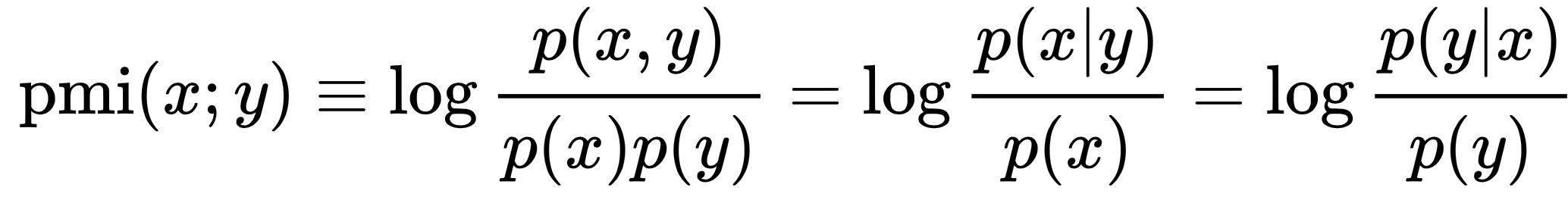 Kenneth Ward Church and Patrick Hanks. "Word association norms, mutual information, and lexicography". Comput. Linguist. 16 (1): 22–29. 1990.
33
PMI – Example
Counts of pairs of words getting the most and the least PMI scores in the first 50 millions of words in Wikipedia (dump of October 2015)
Filtering by 1,000 or more co-occurrences. 
The frequency of each count can be obtained by dividing its value by 50,000,952. (Note: natural log is used to calculate the PMI values in this example, instead of log base 2)
[Wikipedia]
34
The Contributions of Word Embeddings
What’s really improving performance?
Novel Algorithms
(objective + training method)
Skip Grams + Negative Sampling
CBOW + Hierarchical Softmax
Noise Contrastive Estimation
GloVe
…
New Hyperparameters
(preprocessing, smoothing, etc.)
Subsampling of Frequent Words
Dynamic Context Windows
Context Distribution Smoothing
Adding Context Vectors
…
Improving Distributional Similarity with Lessons Learned from Word Embeddings, Omer Levy, Yoav Goldberg, Ido Dagan, Transactions of the Association for Computational Linguistics, Volume 3, 2015.
35
[Speaker Notes: Or maybe a bit of both?
<pause>]
Embedding Approaches
Represent each word with a low-dimensional vector
Word similarity = vector similarity
Key idea: Predict surrounding words of every word
Faster and can easily incorporate a new sentence/document or add a word to the vocabulary
36
Represent the meaning of a word – word2vec
2 basic network models:
Continuous Bag of Word (CBOW): use a window to predict the middle word
Skip-gram (SG): use a word to predict the surrounding ones in window.
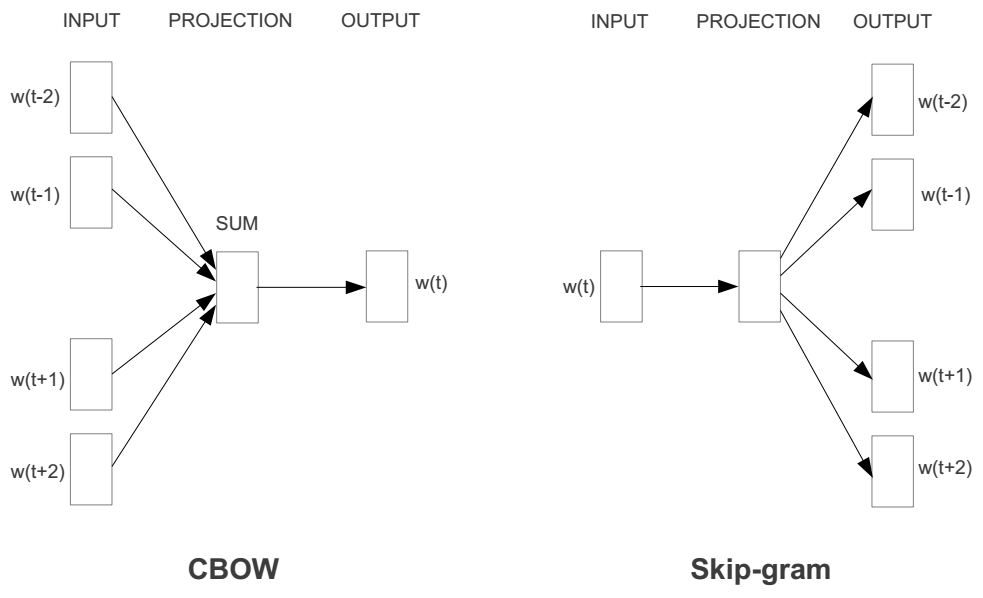 37
Word2vec – Continuous Bag of Words
E.g. “The cat sat on floor”
Window size = 2
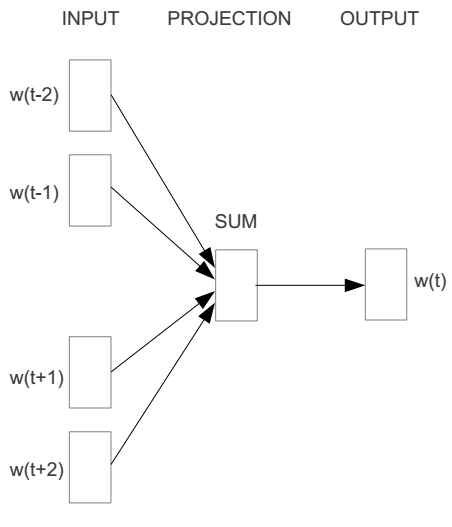 the
cat
sat
on
floor
Distributed Representations of Words and Phrases and their Compositionality
Tomas Mikolov, Ilya Sutskever, Kai Chen, Greg Corrado, Jeffrey Dean, NIPS 2013
38
0
0
0
1
0
0
0
0
0
0
1
0
0
0
0
0
0
0
Input layer
0
0
0
0
0
1
Index of cat in vocabulary
…
…
…
0
0
0
Hidden layer
Output layer
cat
one-hot
vector
one-hot
vector
sat
on
39
0
0
0
1
0
0
0
0
0
0
1
0
We must learn W and W’
0
0
0
0
0
0
Input layer
0
0
0
0
0
1
…
…
…
0
0
0
Hidden layer
Output layer
cat
V-dim
sat
N-dim
V-dim
on
V-dim
N will be the size of word vector
40
0
0
0
0
1
0
0
1
0
0
0
0
0
1
0
0
0
0
0
0
0
0
0
0
Input layer
0
0
0
0
0
0
1
0
…
…
…
…
0
0
0
0
Output layer
xcat
V-dim
+
sat
V-dim
Hidden layer
xon
N-dim
V-dim
41
0
0
0
0
1
0
0
0
0
0
0
0
0
1
0
1
0
0
0
0
0
0
0
0
Input layer
0
0
0
0
0
0
1
0
…
…
…
…
0
0
0
0
Output layer
xcat
V-dim
+
sat
V-dim
Hidden layer
xon
N-dim
What is the effect of averaging?
Concatenation?
V-dim
42
0
0
0
1
0
0
0
0
0
0
1
0
0
0
0
0
0
0
Input layer
0
0
0
0
0
1
…
…
…
0
0
0
Hidden layer
Output layer
cat
V-dim
N-dim
on
V-dim
V-dim
N will be the size of word vector
43
Logistic function
[Wikipedia]
44
softmax(z)
The
[Wikipedia]
45
0
0
0
1
0
0
0
0
0
0
1
0
0
0
0
0
0
0
Input layer
0
0
0
0
0
1
…
…
…
0
0
0
Hidden layer
Output layer
cat
V-dim
N-dim
on
V-dim
V-dim
N will be the size of word vector
46
CBOW Model
47
Loss Function for Learning
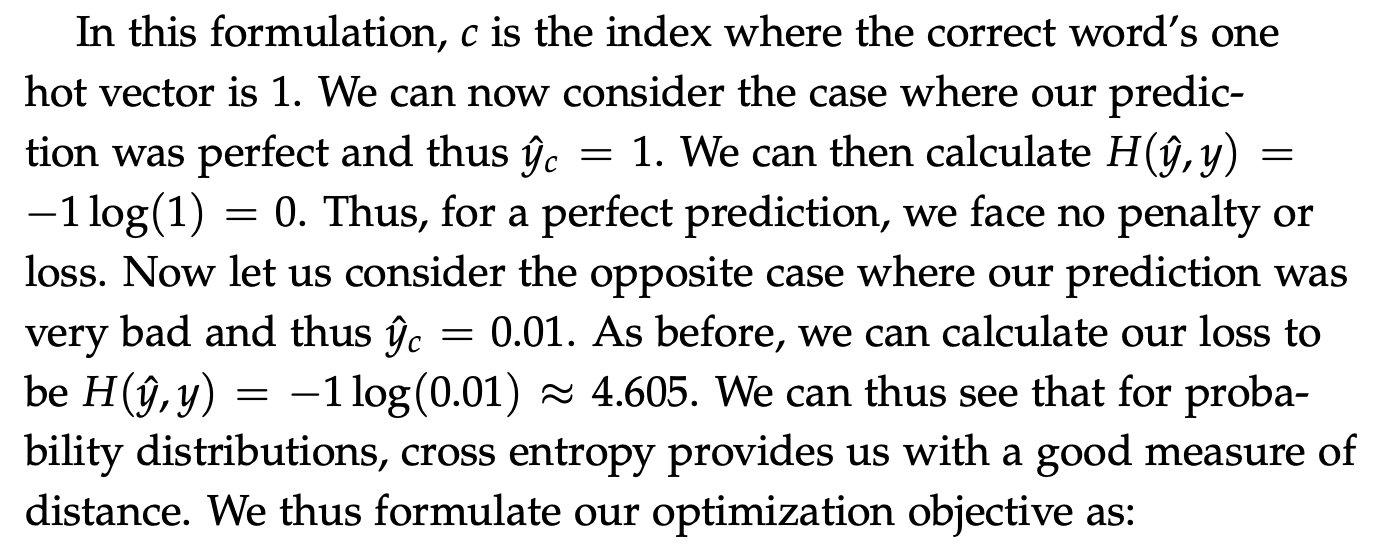 48
CBOW: Derivation of Learning Procedure
Use gradient descent to update word vectors
49
0
0
0
1
0
0
0
0
0
0
1
0
0
0
0
Contains word vectors
0
0
0
Input layer
0
0
0
0
0
1
…
…
…
0
0
0
Output layer
xcat
V-dim
sat
V-dim
Hidden layer
xon
N-dim
V-dim
We can consider either W or W’ as the word’s representation. Or even take the average.
50
[Speaker Notes: W contains input word vectors.
W’ contains output word vectors.

We can consider either W or W’ as the word’s representation. Or even take the average.]
Intrinsic Evaluation
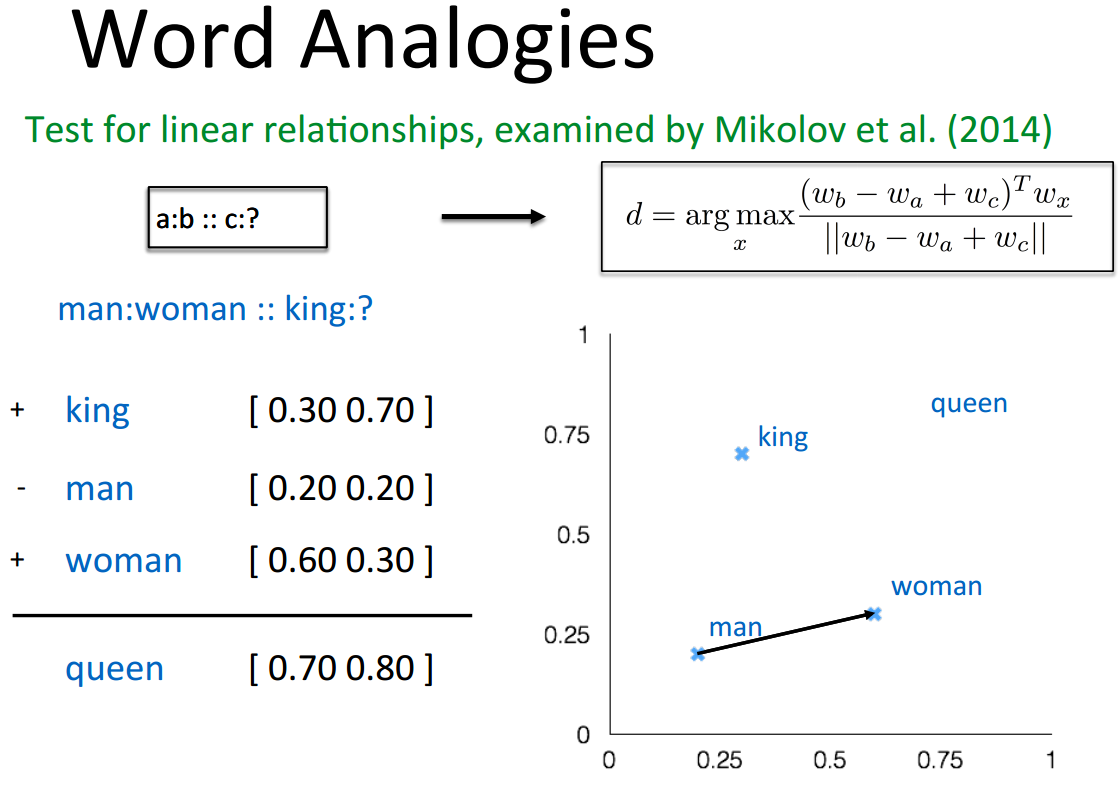 51
Word analogies
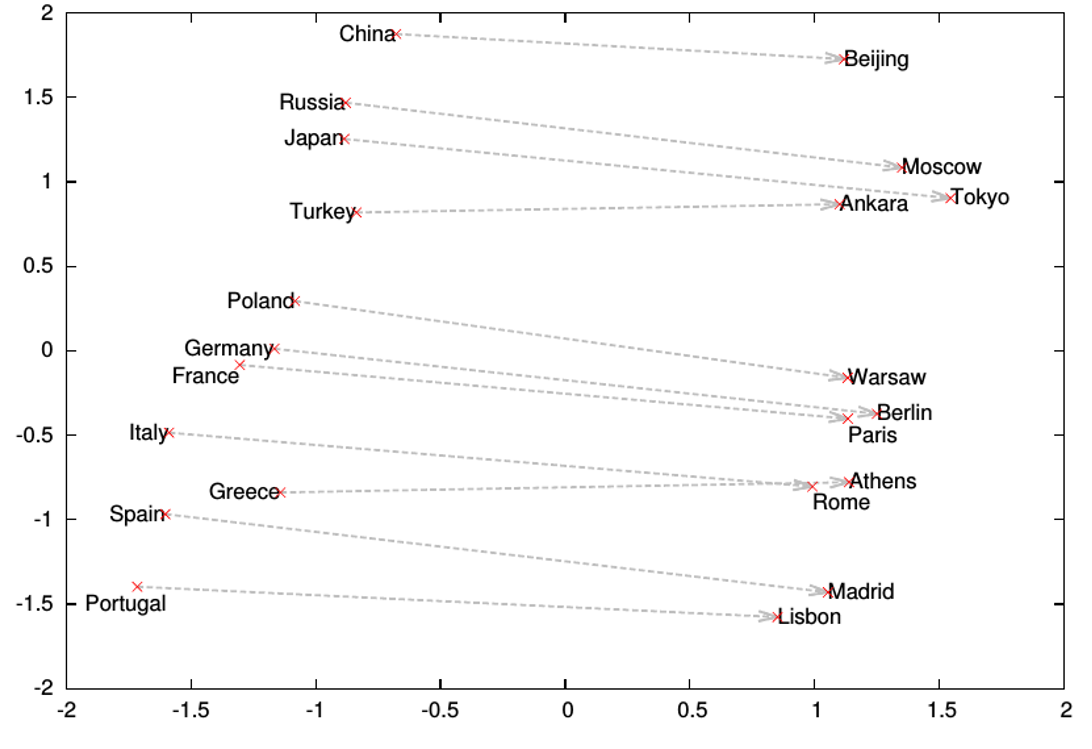 52
Word Analogies (Tense)
53
Extrinsic Evaluation
Evaluate in applications
Sentiment analysis
…
54
CBOW
0
0
0
1
0
0
0
0
0
0
1
0
0
0
0
0
0
0
Input layer
0
0
0
0
0
1
…
…
…
0
0
0
Hidden layer
Output layer
cat
V-dim
sat
N-dim
on
V-dim
V-dim
N will be the size of word vector
55
0
0
Skip-Gram
1
0
0
0
1
0
0
0
0
0
0
0
0
1
…
…
0
0
Hidden layer
Input layer
Ouptut layer
cat
on
sat
V-dim
N-dim
V-dim
N will be the size of word vector
56
Skip-Gram Model
57
Skip-Gram: Derivation of Learning Procedure
Use stochastic gradient decent to minimize and then to update word vectors
word2vec Explained: Deriving Mikolov et al.’s Negative-Sampling Word-Embedding Method, Yoav Goldberg and Omer Levy, arxiv, 2014.
58
What is word2vec?
word2vec is not a single algorithm
It is a software package for representing words as vectors, containing:
Two distinct models
CBoW
Skip-Gram
Various training methods
Softmax is a bottleneck (discussed next)
A rich preprocessing pipeline
Dynamic Context Windows
Subsampling of Frequent Words
Deleting Rare Words (left out)
59
[Speaker Notes: Now, we’re going to focus on Skip-Grams with Negative Sampling,
Which is considered the state-of-the-art.]
Softmax is a Bottleneck (CBOW and Skip-Gram)
Rong, X. word2vec Parameter Learning Explained (cite arxiv:1411.2738). 2014.
60
Tree for Computing Word Probabilities
61
Hierarchical softmax using Trees
target word
Replace computation with V vectors of target wordsby computation with log(V) vectors






Need to learn
word history
path to target wordat node j
predicted wordvector
vector at node j of target word
sigmoid
ch(n) = left(+) or right child(-)
Mikolov, T., Chen, K., Corrado, G., Dean, J.: Efficient Estimation of Word Representations in Vector Space. In: ICLR Workshop. 2013.
62
Huffman Trees instead of Balanced Trees
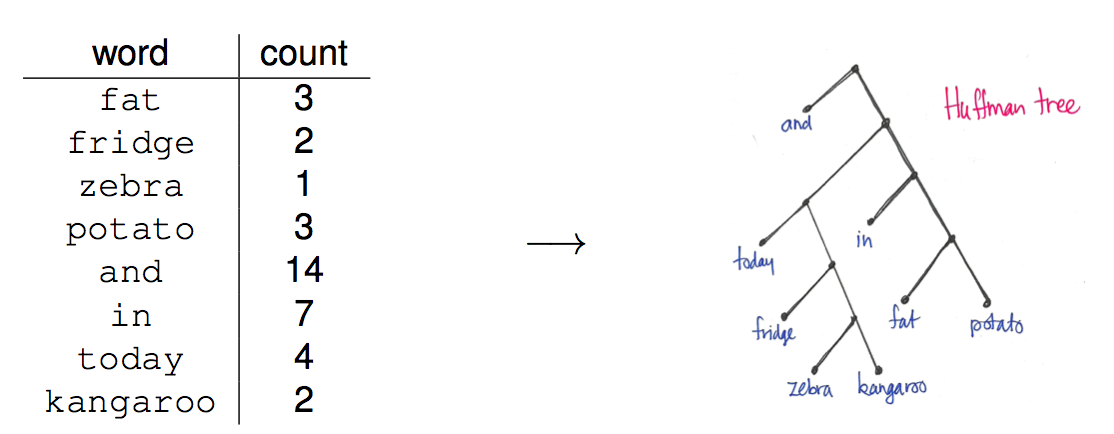 63
Noise-Contrastive Estimation
Conditional probability of word w in the data:


Conditional probability that word w comes from data D and not from the noise distribution:


Auxiliary binary classification problem:
Positive examples (data) vs. negative examples (noise)
Scaling factor k: noisy samples k times more likely than data samples
Noise distribution: based on unigram word probabilities
Empirically, model can cope with un-normalized probabilities:
A. Mnih and K. Kavukcuoglu (2013) “Learning word embeddings efficiently with noise-contrastive estimation“, In: Proc. NIPS, 2013
64
Tutorial on neural probabilistic language models, Piotr Mirowski, Microsoft Bing, 2014
Noise-Contrastive Estimation
Conditional probability that word w comes from data D and not from the noise distribution:


Auxiliary binary classification problem:
Positive examples (data) vs. negative examples (noise)
Scaling factor k: noisy samples k times more likely than data samples
Noise distribution: based on unigram word probabilities
Introduce log of difference between:
score of word w under data distribution
and unigram distribution score of word w
65
Tutorial on neural probabilistic language models, Piotr Mirowski, Microsoft Bing, 2014
Noise-Contrastive Estimation
New loss function to maximize:




Compare to Maximum Likelihood learning:
66
Tutorial on neural probabilistic language models, Piotr Mirowski, Microsoft Bing, 2014
Comparison
Noise contrastive estimation



Negative sampling
Remove normalization term in probabilities


Compare to Maximum Likelihood learning:
67
Tutorial on neural probabilistic language models, Piotr Mirowski, Microsoft Bing, 2014
Skip-Grams with Negative Sampling (SGNS)
Marco saw a furry little wampimuk hiding in the tree.
Distributed Representations of Words and Phrases and their Compositionality
Tomas Mikolov, Ilya Sutskever, Kai Chen, Greg Corrado, Jeffrey Dean, NIPS 2013
68
[Speaker Notes: And we want to understand what a wampimuk is.]
Skip-Grams with Negative Sampling (SGNS)
Marco saw a furry little wampimuk hiding in the tree.

words			contexts
wampimuk		furry
wampimuk		little
wampimuk		hiding
wampimuk		in
…			…
“word2vec Explained…”
Goldberg & Levy, arXiv 2014
69
[Speaker Notes: What SGNS does is take the context words around “wampimuk”,
And in this way,
Constructs a dataset of word-context pairs, D.]
Skip-Grams with Negative Sampling (SGNS)
“word2vec Explained…”
Goldberg & Levy, arXiv 2014
70
[Speaker Notes: Now, using D,

SGNS is going to learn a vector for each word in the vocabulary

A vector of say… 100 latent dimensions.

Effectively, it’s learning a matrix W,

Where each row is a vector that represents a specific word.

Now, a key point in understanding SGNS,
Is that it also learns an auxiliary matrix C of context vectors

So in fact, each word has two different embeddings

Which are not necessarily similar.]
Coming back to Negative Sampling
Distributed Representations of Words and Phrases and their Compositionality
Tomas Mikolov, Ilya Sutskever, Kai Chen, Greg Corrado, Jeffrey Dean, NIPS 2013
71
Skip-Grams with Negative Sampling (SGNS)
“word2vec Explained…”
Goldberg & Levy, arXiv 2014
72
[Speaker Notes: …SGNS maximizes the similarity between word and context vectors that were observed together.]
Skip-Grams with Negative Sampling (SGNS)
“word2vec Explained…”
Goldberg & Levy, arXiv 2014
73
[Speaker Notes: …and minimizes the similarity between word and context vectors hallucinated together.]
Math behind Negative Sampling
Distributed Representations of Words and Phrases and their Compositionality
Tomas Mikolov, Ilya Sutskever, Kai Chen, Greg Corrado, Jeffrey Dean, NIPS 2013
74
Math behind Negative Sampling
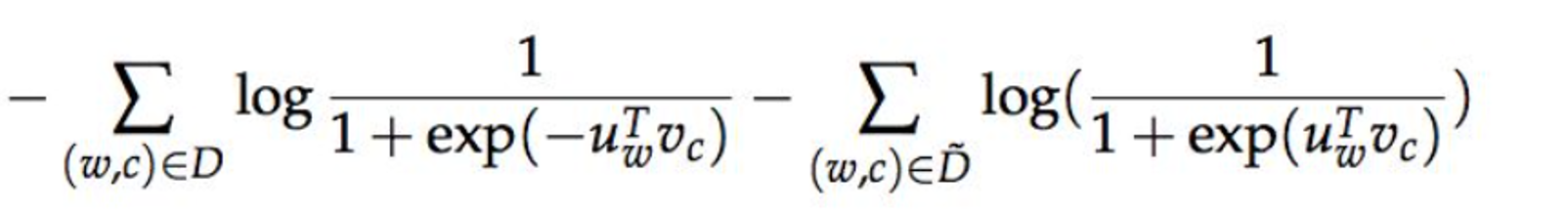 Sigmoid
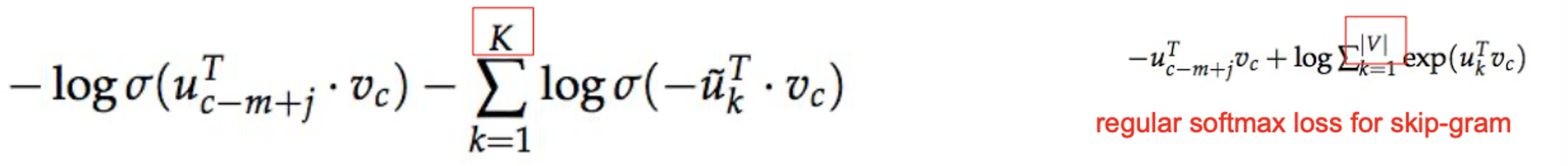 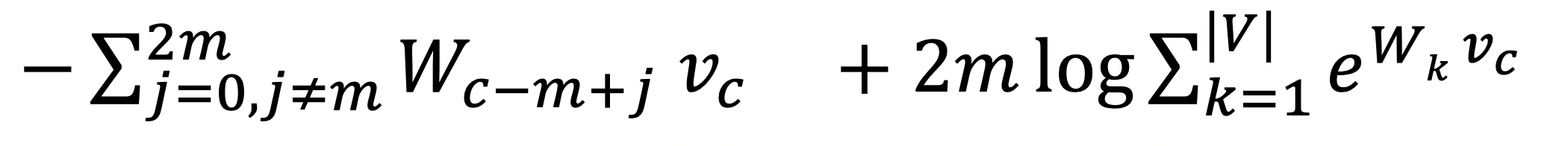 75
Skip-Grams with Negative Sampling (SGNS)
Distributed Representations of Words and Phrases and their Compositionality
Tomas Mikolov, Ilya Sutskever, Kai Chen, Greg Corrado, Jeffrey Dean, NIPS 2013
76
[Speaker Notes: Now, the way SGNS hallucinates is really important.

It’s actually where it gets its name from.

For each observed word-context pair,
SGNS samples k contexts at random,
As negative examples

Now, when we say random, we mean the unigram distribution

And Spoiler Alert: changing this distribution has quite a significant effect.]
Context Distribution Smoothing
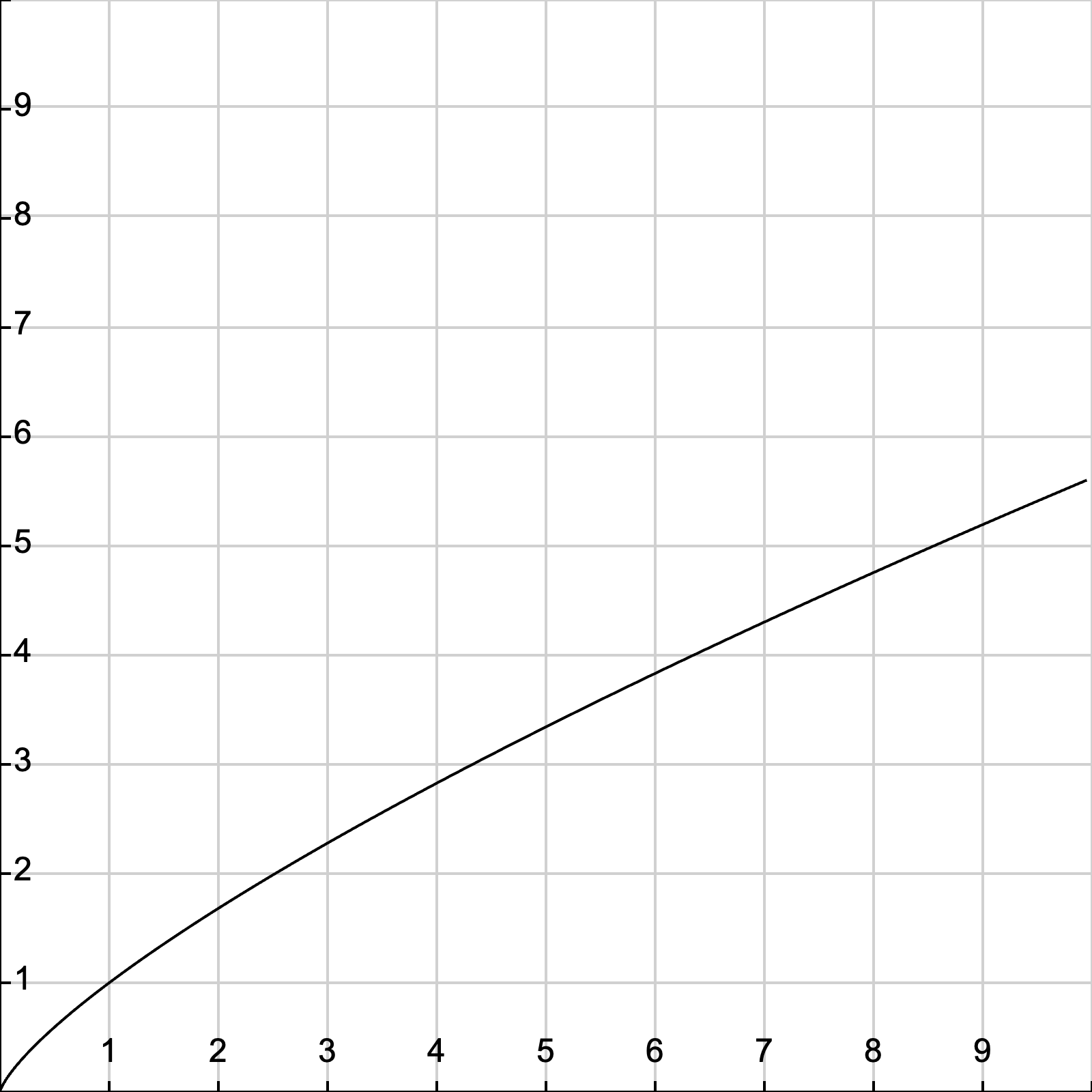 Distributed Representations of Words and Phrases and their Compositionality
Tomas Mikolov, Ilya Sutskever, Kai Chen, Greg Corrado, Jeffrey Dean, NIPS 2013
77
[Speaker Notes: In practice, it’s actually a smoothed unigram distribution.

And this tiny little change, makes quite a big difference.]
Context Distribution Smoothing
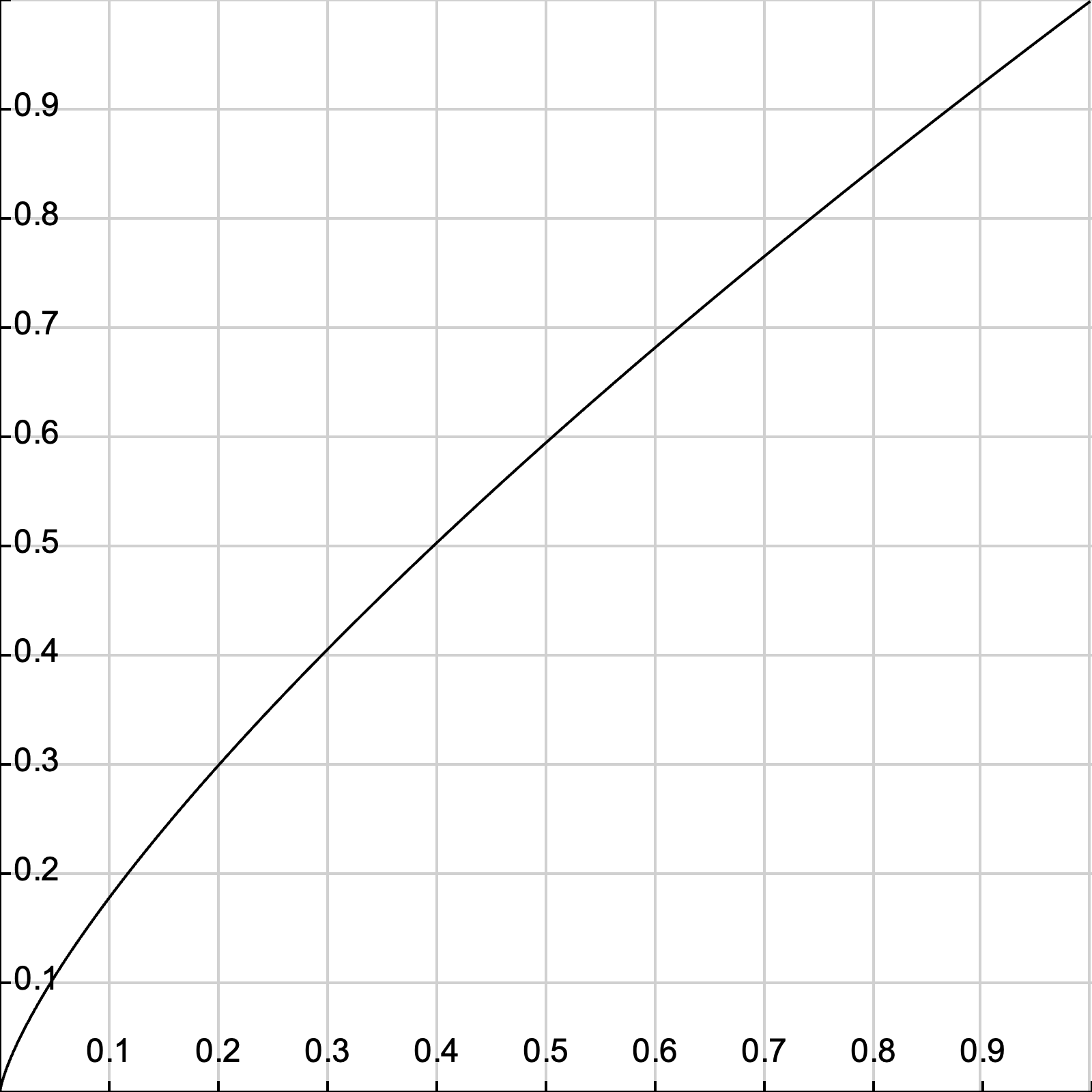 78
[Speaker Notes: Now, what’s neat about context distribution smoothing

Is that we can adapt it to PMI!

This is done by simply replacing the probability of C with the smoothed probability.

Just like this:

And this tweak consistently improves performance on every task.

So if there’s one technical detail you should remember from this talk, it’s this:
Always use context distribution smoothing!]
Math behind CBOW with Negative Sampling
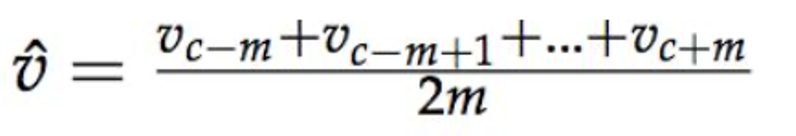 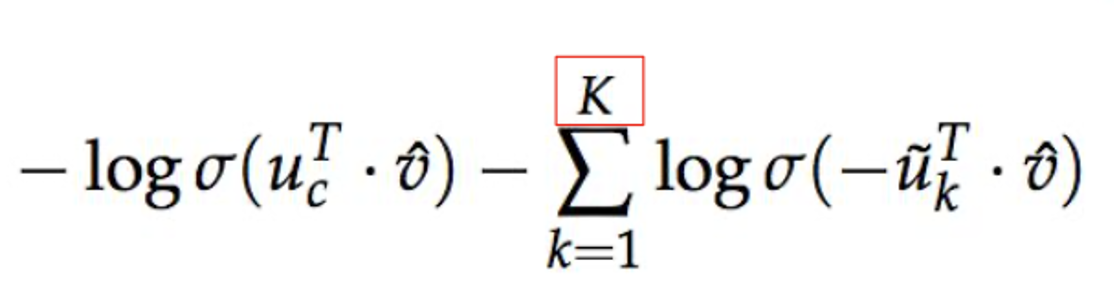 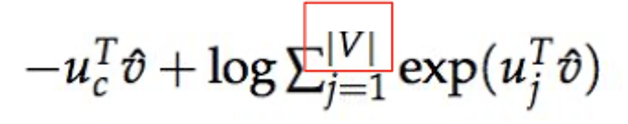 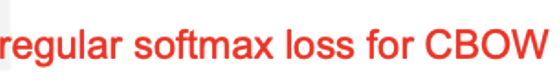 79
What is SGNS learning?
“Neural Word Embeddings as Implicit Matrix Factorization”
Levy & Goldberg, NIPS 2014
80
[Speaker Notes: If we take the embedding matrices]
What is SGNS learning?
“Neural Word Embeddings as Implicit Matrix Factorization”
Levy & Goldberg, NIPS 2014
81
[Speaker Notes: And multiply them

What do we get?]
What is SGNS learning?
“Neural Word Embeddings as Implicit Matrix Factorization”
Levy & Goldberg, NIPS 2014
82
[Speaker Notes: We get a pretty big, square matrix,

Where each cell describes the relation between a specific word, w, 
With a specific context, c.]
What is SGNS learning?
“Neural Word Embeddings as Implicit Matrix Factorization”
Levy & Goldberg, NIPS 2014
83
[Speaker Notes: So in our NIPS paper, we proved that with enough dimensions and iterations…]
What is SGNS learning?
“Neural Word Embeddings as Implicit Matrix Factorization”
Levy & Goldberg, NIPS 2014
84
[Speaker Notes: …SGNS will converge to the classic word-context PMI matrix…]
What is SGNS learning?
“Neural Word Embeddings as Implicit Matrix Factorization”
Levy & Goldberg, NIPS 2014
85
[Speaker Notes: …with a little twist.
Now, recall that k is the number of negative samples generated for each positive example (w,c) \in D.

This is of course the optimal value, and not necessarily what we get in practice.]
What is SGNS learning?
SGNS is doing something very similar to the older approaches

SGNS factorizes the traditional word-context PMI matrix

So does SVD!
86
[Speaker Notes: So to sum it up, SGNS is doing what we’ve been doing in NLP for a couple of decades:

It’s factorizing the PMI matrix,

Apparently, just like SVD.

And, while I didn’t explain it, GloVe also factorizes a similar matrix.]
But embeddings are still better, right?
Plenty of evidence that embeddings outperform traditional methods
“Don’t Count, Predict!” (Baroni et al., ACL 2014)
GloVe (Pennington et al., EMNLP 2014)

How does this fit with our story?
Marco Baroni, Georgiana Dinu, Germán Kruszewski. Don’t count, predict! A systematic comparison of context-counting vs. context-predicting semantic vectors. In: Proc. ACL-14, 238–247, 2014.
Jeffrey Pennington, Richard Socher, Christopher Manning. 
GloVe: Global Vectors for Word Representation.
In: Proc. EMNLP-.14, 1532–1543, 2014.
87
[Speaker Notes: But embeddings are still better, right?

There’s plenty of evidence,

Even a couple of papers.

So how does this fit with our story?]
The Big Impact of “Small” Hyperparameters
word2vec & GloVe are more than just algorithms…

Introduce new hyperparameters

May seem minor, but make a big difference in practice
88
[Speaker Notes: So like I said at the beginning, word2vec and GloVe are more than just algorithms.

They introduce many new hyperparameters,

Which may seem minor,
but as it turns out, they make a pretty big difference in practice.]
New Hyperparameters
Preprocessing				(word2vec)
Dynamic Context Windows
Subsampling of Frequent Words
Deleting Rare Words

Postprocessing				(GloVe)
Adding Context Vectors

Association Metric				(SGNS)
Shifted PMI
Context Distribution Smoothing
89
[Speaker Notes: …we’ll look at Context Distribution Smoothing,
and see how we can adapt it to traditional count-based methods.]
Dynamic Context Windows
Marco saw a furry little wampimuk hiding in the tree.
90
[Speaker Notes: So dynamic context windows

Let’s say we have our sentence from earlier,
And we want to look at a context window of 4 words around wampimuk.]
Dynamic Context Windows
Marco saw a furry little wampimuk hiding in the tree.
91
[Speaker Notes: Now, some of these context words are obviously more related to the meaning of wampimuk than others.
The intuition behind dynamic context windows, is that the closer the context is to the target…]
Dynamic Context Windows
Magnus Sahlgren, The Word-Space Model,Dissertation, Stockholm Univ., 2006.
92
[Speaker Notes: …the more relevant it is.

word2vec does just that, by randomly sampling the size of the context window around each token.
What you see here are the probabilities that each specific context word will be included in the training data.

GloVe also does something similar, but in a deterministic manner, and with a slightly different distribution.

There are of course other ways to do this,
And they were all, apparently,

Applied to traditional algorithms about a decade ago.]
Subsampling of Frequent Words
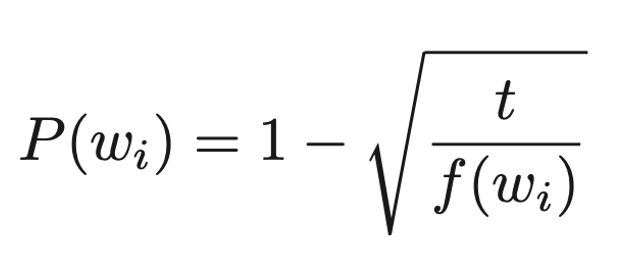 Distributed Representations of Words and Phrases and their Compositionality
Tomas Mikolov, Ilya Sutskever, Kai Chen, Greg Corrado, Jeffrey Dean, NIPS 2013
93
Adding Context Vectors
94
[Speaker Notes: So, each word has two representations, right?

So what if instead of using just the word vectors,

We’d also use the information in the context vectors,
to represent our words?

This trick was introduced as part of GloVe,

But it was also only applied to GloVe,
and not to the other methods.]
Don’t Count, Predict! ?
“word2vec is better than count-based methods”[Baroni et al., 2014]

Hyperparameter settings account for most of the reported gaps in count-based approaches

Embeddings do not really outperform count-based methods

No unique conclusion available
Marco Baroni, Georgiana Dinu, Germán Kruszewski. Don’t count, predict! A systematic comparison of context-counting vs. context-predicting semantic vectors. In: Proc. ACL-14, 238–247, 2014.
95
[Speaker Notes: So, in “don’t count, predict”,

The authors show that word2vec is better than count-based methods.
And, while they did tune a lot of different hyperparameters,
Other hyperparameters remained hidden inside the code.

And it turns out,
That these hidden hyperparameters account for most of the reported performance gaps.

In our experiments, we show that embeddings are not really better than count-based methods.]
Problem
Learn low-dimensional, dense representations (or embeddings) for documents.
Document embeddings can be used off-the-shelf to solve many IR applications such as,
Document Classification
Document Retrieval
Document Ranking
Doc2Sent2Vec: A Novel Two-Phase Approach for Learning Document Representation, Ganesh J, Manish Gupta, Vasudeva Varma
Power of 2Vec Representations
Bag-of-words (BOW) or Bag-of-n-grams
Data sparsity
High dimensionality
Not/hardly capturing word order
Latent Dirichlet Allocation (LDA)
Computationally inefficient for larger dataset.
Paragraph Vector
Dense representation
Compact representation
Captures word order
Efficient to estimate
Doc2Sent2Vec: A Novel Two-Phase Approach for Learning Document Representation, Ganesh J, Manish Gupta, Vasudeva Varma
Represent the meaning of sentence/paragraph/doc
Paragraph Vector (Le and Mikolov, 2014)
Extend word2vec to text level
Also two models: add paragraph vector as the input
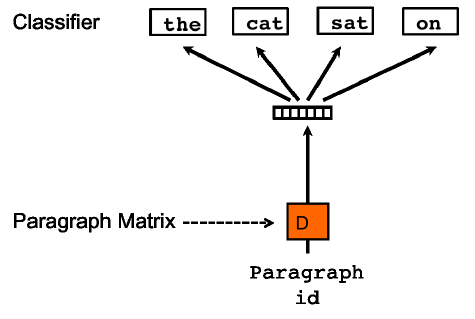 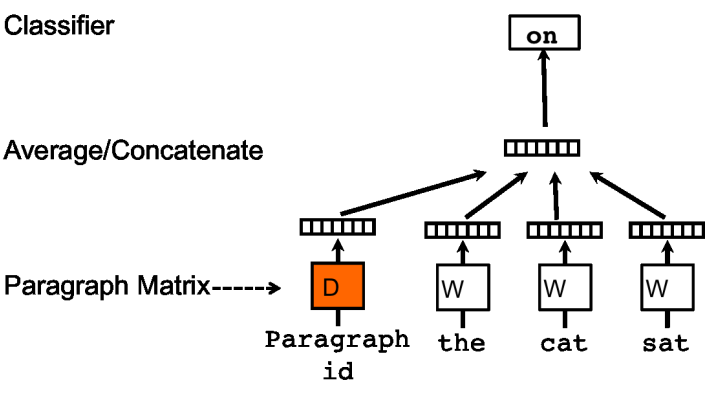 Quoc Le and Tomas Mikolov. Distributed representations of sentences and documents. In Proceedings ICML'14. 2014.
98
Paragraph Vector
Learn document embedding by predicting the next word in the document using the context of the word and the (‘unknown’) document vector as features.
Resulting vector captures the topic of the document.
Update the document vectors, but not the word vectors [Le et al.]
Update the document vectors, along with the word vectors [Dai et al.]
Improvement in the accuracy for document similarity tasks.
Quoc Le and Tomas Mikolov. Distributed representations of sentences and documents. In Proceedings ICML'14. 2014.
Dai, A.M., Olah, C., Le, Q.V., Corrado, G.S.: Document embedding with paragraph vectors. In: NIPS Deep Learning Workshop. 2014
Doc2Sent2Vec: A Novel Two-Phase Approach for Learning Document Representation, Ganesh J, Manish Gupta, Vasudeva Varma
Doc2Sent2Vec Idea - Being granular helps
Should we learn the document embedding from the word context directly?
Can we learn the document embedding from the sentence context?
Explicitly exploit the sentence-level and word-level coherence to learn document and sentence embedding respectively.
Doc2Sent2Vec: A Novel Two-Phase Approach for Learning Document Representation, Ganesh J, Manish Gupta, Vasudeva Varma
Notation
Document Set: D = {d1, d2, …, dM}; ‘M’ documents;
Document: dm = {s(m,1), s(m,2), …, s(m,Tm)}; ‘Tm’ sentences;
Sentence: s(m,n) = {w(n,1), w(n,2), …, w(n,Tn)}; ‘Tn’ words;
Word: w(n,t);

Doc2Sent2Vec’s goal is to learn low-dimensional representations of words, sentences and documents as a continuous feature vector of dimensionality Dw , Ds and Dd respectively.
Doc2Sent2Vec: A Novel Two-Phase Approach for Learning Document Representation, Ganesh J, Manish Gupta, Vasudeva Varma
Architecture Diagram
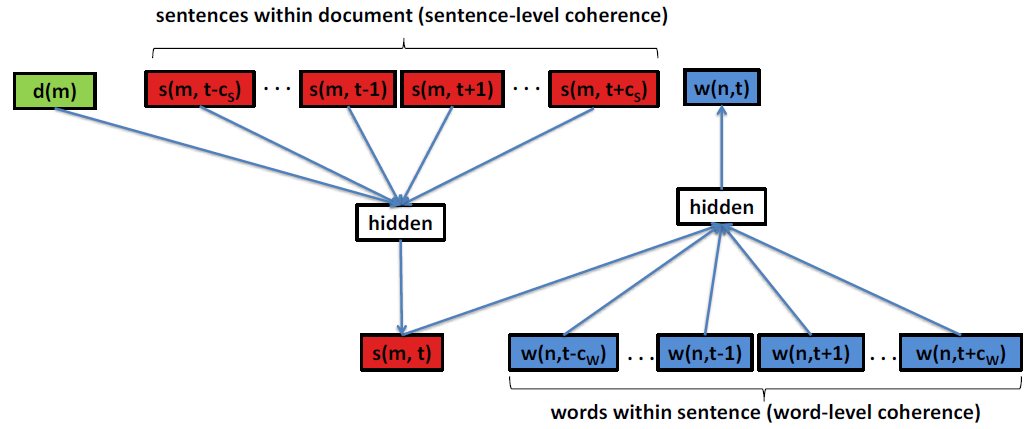 Doc2Sent2Vec: A Novel Two-Phase Approach for Learning Document Representation, Ganesh J, Manish Gupta, Vasudeva Varma
Phase 1: Learn Sentence Embedding
Idea: Learn sentence representation from the word sequence within the sentence.
Input Features:
Context words for target word w(n,t): w(n,t-cw), …, w(n,t-1), w(n,t+1), …, w(n,t+cw) (where ‘cw’ is the word context size)
Target Sentence: s(m,n) (where ‘m’ is the document id)
Output: w(n,t)
Task: Predict the target word using the concatenation of word vectors of context words along with the sentence vector as features.
Maximize the word likelihood: 
        Lword = P(w(n,t)| w(n,t-cw), …, w(n,t-1), w(n,t+1), …, w(n,t+cw), s(m,n))
Doc2Sent2Vec: A Novel Two-Phase Approach for Learning Document Representation, Ganesh J, Manish Gupta, Vasudeva Varma
Phase 2: Learn Document Embedding
Idea: Learn document representation from the sentence sequence within the document.
Input Features: 
Context sentences for target sentence s(m,t): s(m,t-cs), …, s(m,t-1), s(m,t+1), …, s(m,t+cS) (where ‘cS’ is the sentence context size)
Target Document: d(m)
Output: s(m,t)
Novel Task: Predict the target sentence using the concatenation of sentence vectors of context sentences along with the document vector as features.
Maximize the sentence likelihood:
 Lsent = P(s(m,t)| s(m,t-cs), …, s(m,t-1), s(m,t+1), …, s(m,t+cS), d(m))
Doc2Sent2Vec: A Novel Two-Phase Approach for Learning Document Representation, Ganesh J, Manish Gupta, Vasudeva Varma
Training
Overall objective function: L = Lword + Lsent
Use Stochastic Gradient Descent (SGD) to learn parameters
Use Hierarchical Softmax (Mikolov et al.) to facilitate faster training
Doc2Sent2Vec: A Novel Two-Phase Approach for Learning Document Representation, Ganesh J, Manish Gupta, Vasudeva Varma
Latent Relational Structures
Processing natural language data:
Tokenization/Sentence Splitting
Part-of-speech (POS) tagging
Phrase chunking
Named entity recognition
Coreference resolution
Semantic role labeling
Ronan Collobert and Jason Weston. A unified architecture for natural language processing: deep neural networks with multitask learning. In Proceedings ICML '08. pp. 160–167. 2008.
106
An Introduction to Machine Learning and Natural Language Processing Tools,  , V. Srikumar, M. Sammons, N. Rizzolo
Phrase Chunking
Identifies phrase-level constituents in sentences
	[NP Boris]  [ADVP regretfully]  [VP told]  [NP his wife]  [SBAR that]  [NP their child]  [VP could not attend] [NP night school]  [PP without]  [NP permission] . 
Useful for filtering: identify e.g. only noun phrases, or only verb phrases
Used as source of features, e.g. distance, (abstracts away determiners, adjectives, for example), sequence,… 
More efficient to compute than full syntactic parse
Applications in e.g. Information Extraction – getting (simple) information about concepts of interest from text documents
Hand-crafted chunkers (regular expressions/finite automata)
HMM/CRF-based chunk parsers derived from training data
An Introduction to Machine Learning and Natural Language Processing Tools,  , V. Srikumar, M. Sammons, N. Rizzolo
Named Entity Recognition
Identifies and classifies strings of characters representing proper nouns
[PER Neil A. Armstrong] , the 38-year-old civilian commander, radioed to earth and the mission control room here: “[LOC Houston] , [ORG Tranquility] Base  here; the Eagle has landed."
Useful for filtering documents
“I need to find news articles about organizations in which Bill Gates might be involved…”
Disambiguate tokens: “Chicago” (team) vs. “Chicago” (city)
Source of abstract features
E.g. “Verbs that appear with entities that are Organizations”
E.g. “Documents that have a high proportion of Organizations”
An Introduction to Machine Learning and Natural Language Processing Tools,  , V. Srikumar, M. Sammons, N. Rizzolo
Named Entity Recogniton: Definition
NE involves identification of proper names in texts, and classification into a set of predefined categories of interest
Three universally accepted categories: person, location and organisation
Other common tasks: recognition of date/time expressions, measures (percent, money, weight etc), email addresses etc.
Other domain-specific entities: names of drugs, medical conditions, names of ships, bibliographic references etc

NER ist not easy
“Introduction to Named Entity Recognition”, University of Sheffield
Named Entity Classification
Category definitions are intuitively quite clear, but there are many grey areas.
Many of these grey areas are caused by metonymy.
Person vs. Artefact: “The ham sandwich wants his bill.” vs “Bring me a ham sandwich.”
Organisation vs. Location : “England won the World Cup” vs. “The World Cup took place in England”.
Company vs. Artefact: “shares in MTV” vs. “watching MTV”
Location vs. Organisation: “she met him at Heathrow” vs. “the Heathrow authorities”
“Introduction to Named Entity Recognition”, University of Sheffield
Basic Problems in NE
Variation of NEs – e.g. John Smith, Mr Smith, John.
Ambiguity of NE types
John Smith (company vs. person)
May (person vs. month)
Washington (person vs. location)
1945 (date vs. time)
Ambiguity with common words, e.g. “may”
“Introduction to Named Entity Recognition”, University of Sheffield
More complex problems in NER
Issues of style, structure, domain, genre etc.
Punctuation, spelling, spacing, formatting, ….all have an impact

Dept. of Computing and Maths
Manchester Metropolitan University
Manchester
United Kingdom

> Tell me more about Leonardo
> Da Vinci
“Introduction to Named Entity Recognition”, University of Sheffield
List Lookup Approach
System that recognises only entities stored in its lists (gazetteers).
Advantages - Simple, fast, language independent, easy to retarget
Disadvantages – collection and maintenance of lists, cannot deal with name variants, cannot resolve ambiguity
“Introduction to Named Entity Recognition”, University of Sheffield
Shallow Parsing Approach
Internal evidence – names often have internal structure. These components can be either stored or guessed.
location: 
CapWord + {City, Forest, Center}
       e.g. Sherwood Forest
Cap Word + {Street, Boulevard, Avenue, Crescent, Road}
       e.g. Portobello Street
“Introduction to Named Entity Recognition”, University of Sheffield
Shallow Parsing Approach
External evidence -  names are often used in very predictive local contexts
Location:
“to the” COMPASS “of” CapWord  
     e.g. to the south of Loitokitok
“based in” CapWord
     e.g. based in Loitokitok
CapWord “is a” (ADJ)? GeoWord
     e.g. Loitokitok is a  friendly city
“Introduction to Named Entity Recognition”, University of Sheffield
Difficulties in Shallow Parsing Approach
Ambiguously capitalised words (first word in sentence)
   [All American Bank] vs. All [State Police]
Semantic ambiguity
   “John F. Kennedy”  = airport (location)
   “Philip Morris” = organisation
Structural ambiguity 
   [Cable and Wireless] vs. [Microsoft] and [Dell]
   [Center for Computational Linguistics] vs. message from [City Hospital] for  [John Smith].
“Introduction to Named Entity Recognition”, University of Sheffield
Coreference
Identify all phrases that refer to each entity of interest – i.e., group mentions of concepts
[Neil A. Armstrong] , [the 38-year-old civilian commander], radioed to [earth]. [He] said the famous words, “[the Eagle] has landed”."
The Named Entity Recognizer only gets us part-way…
…if we ask, “what actions did Neil Armstrong perform?”, we will miss many instances (e.g., “He said…”)
Coreference resolver abstracts over different ways of referring to the same person
Useful in feature extraction, information extraction
An Introduction to Machine Learning and Natural Language Processing Tools,  , V. Srikumar, M. Sammons, N. Rizzolo
Semantic Role Labeling (SRL)
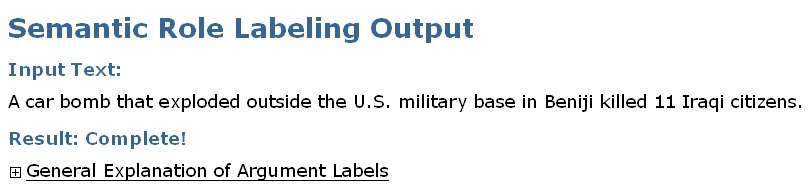 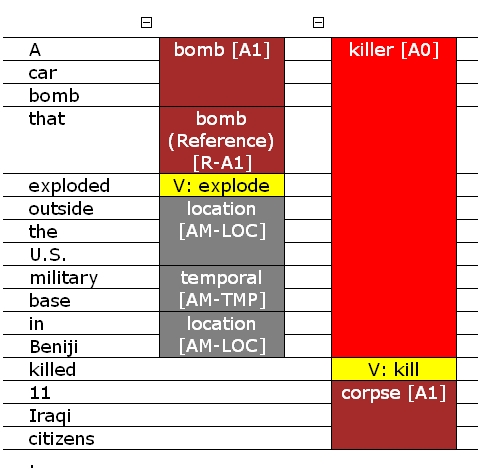 SRL reveals relations and arguments in the sentence (where relations are expressed as verbs)
Cannot abstract over variability of expressing the relations – e.g. kill vs. murder vs. slay…
An Introduction to Machine Learning and Natural Language Processing Tools,  , V. Srikumar, M. Sammons, N. Rizzolo
Why is SRL Important – Applications
Question Answering
Q: When was Napoleon defeated?
Look for: [PATIENT Napoleon]  [PRED defeat-synset] [ARGM-TMP *ANS*]

Machine Translation
English  (SVO)                              Farsi  (SOV)
[AGENT The little boy]           	[AGENT pesar koocholo]  boy-little
[PRED kicked]                      		[THEME toop germezi]      ball-red
[THEME the red ball]              	[ARGM-MNR moqtam]    hard-adverb 
[ARGM-MNR hard]                    	[PRED  zaad-e]                 hit-past

Document Summarization
Predicates and Heads of Roles summarize content

Information Extraction
SRL can be used to construct useful rules for IE
Automatic Semantic Role Labeling, S. Wen-tau Yih, K. Toutanova
Some History
Minsky 74, Fillmore 1976: Frames describe events or situations
Multiple participants, “props”, and “conceptual roles”
E.g., agent, instrument, target, time, …
Levin 1993: verb class defined by sets of frames (meaning-preserving alternations) a verb appears in
{break,shatter,..}: Glass X’s easily; John Xed the glass, …
Cut is different: The window broke; *The window cut.
FrameNet, late ’90s: based on Levin’s work: large corpus of sentences annotated with frames
PropBank
Marvin Minky. A Framework for Representing Knowledge Marvin Minsky, MIT-AI Laboratory Memo 306, June, 1974.
Charles J. Fillmore, Frame semantics and the nature of language
Annals of the New York Academy of Sciences 280(1):20 – 32, 1976.
Levin, B. English Verb Classes and Alternations: A Preliminary Investigation, University of Chicago Press, Chicago, IL. 1993.
Automatic Semantic Role Labeling, S. Wen-tau Yih, K. Toutanova
FrameNet
Lexical units (LUs):Words that evoke the frame
(usually verbs)
Non-Core
Core
Frame elements (FEs):The involved semantic roles
[Agent Kristina] hit [Target Scott] [Instrument with a baseball] [Time yesterday ].
Gildea, Daniel; Jurafsky, Daniel. "Automatic Labeling of Semantic Roles”. Computational Linguistics. 28 (3): 245–288. 2002.
[Speaker Notes: Moving toward statistical approaches for semantic role labeling, the first available corpus is FrameNet, which is developed in UC Berkeley.  According to their definition, semantic frames are representations of situation types, such as eating or walking, together with lists of participants and conceptual roles that are components of such situations.  For example, the frame shown on this slide is the hit_target situation. 

In their terminology, there are two types of components of a frame.  One is lexical units, which are words that evoke the frame, such as hit, pick off, and shoot here.
The other component is frame elements, which are the semantic roles involved in this frame.
Frame elements can be further categorized into 2 types, one is core elements, and the other is non-core frame elements.

------------------

http://framenet.icsi.berkeley.edu/index.php?option=com_wrapper&Itemid=118&frame=Hit_target&

What is a frame and how do you know when you've got one? Semantic frames are schematic representations of situation types (eating, spying, removing, classifying, etc.) together with lists of the kinds of participants, props, and other conceptual roles that are seen as components of such situations. The semantic arguments of a predicating word correspond to what we call the frame elements of the frame associated with that word. In principle, work on a new frame begins with the native speaker analyst's intuitive judgment that some particular conceptual pattern underlies one or more lexical units in the language in a systematic way. We are satisfied with such judgments when we see that we can analyze sentences containing the words we've assigned to the frame in terms of the frame elements that we defined in characterizing the frame. In real life, the actual experience is a kind of cognitive zigzag: a frame is proposed, and some words are suggested for illustrating the frame. Frame elements are suggested that the analyst thinks these words would have in common. In the course of doing some initial annotation, however, we often discover distinctions among the words that were not at first noticed, and often a slightly different version of the frame is formulated--one which no longer welcomes some of the words in the original list, but takes in some new ones.]
Proposition Bank (PropBank)
Transfer sentences to propositions
Kristina hit Scott  hit(Kristina,Scott)

Penn TreeBank  PropBank
Add a semantic layer on Penn TreeBank
Define a set of semantic roles for each verb
Each verb’s roles are numbered
…[A0 the company] to … offer [A1 a 15% to 20% stake] [A2 to the public]
…[A0 Sotheby’s] … offered [A2 the Dorrance heirs] [A1 a money-back guarantee]
…[A1 an amendment] offered [A0 by Rep. Peter DeFazio] …
…[A2 Subcontractors] will be offered [A1 a settlement] …
Palmer M, Kingsbury P, Gildea D. "The Proposition Bank: An Annotated Corpus of Semantic Roles". Computational Linguistics. 31 (1): 71–106. 2005.
[Speaker Notes: The next corpus, which is the main focused data in this tutorial, is the proposition bank, or PropBank.
PropBank is developed in U Penn by a team led by Martha Palmer.  The name of “proposition” comes from the goal of transferring sentences into propositions.]
Semantic Role Labeling (SRL)
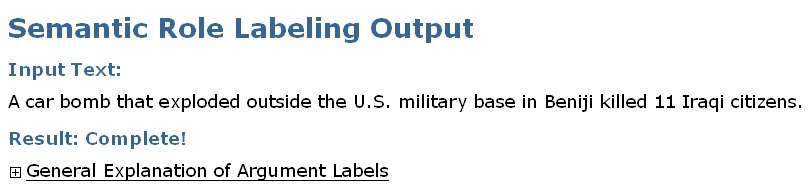 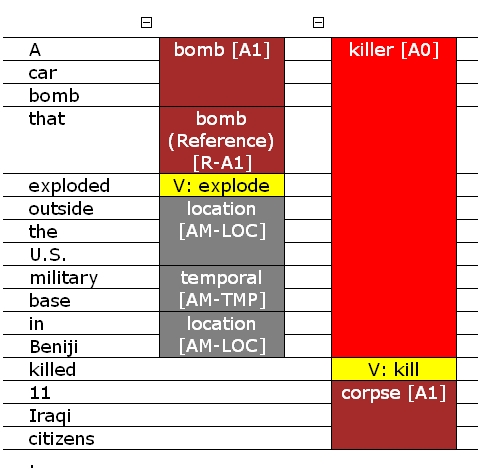 SRL reveals relations and arguments in the sentence (where relations are expressed as verbs)
Cannot abstract over variability of expressing the relations – e.g. kill vs. murder vs. slay…
An Introduction to Machine Learning and Natural Language Processing Tools,  , V. Srikumar, M. Sammons, N. Rizzolo